Gereedschapskist vlakke meetkunde
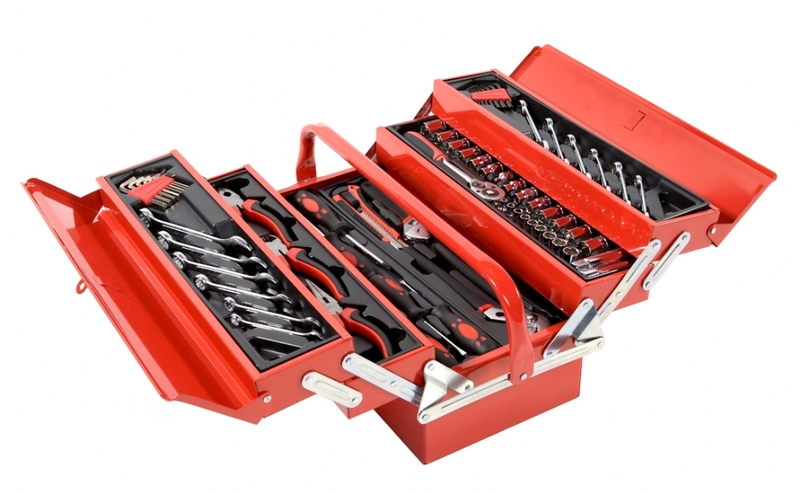 Hoe kunnen we bewijzen dat drie punten A, B en C collineair zijn
Collineaire punten zijn punten die op één rechte liggen.
Door aan te tonen dat:
het derde punt gelegen is op de rechte bepaald door de twee andere punten
de rechte door A en B samenvalt met de rechte door B en C
AB // BC
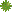 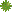 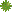 Door berekeningen:
De afstanden tussen de punten berekenen en nagaan of er een verband bestaat van de vorm x = y + z waarbij x, y en z de bekomen afstanden zijn
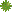 Hoe kunnen we bewijzen dat drie punten A, B en C collineair zijn?
Het derde punt is gelegen op de rechte bepaald door de twee andere punten
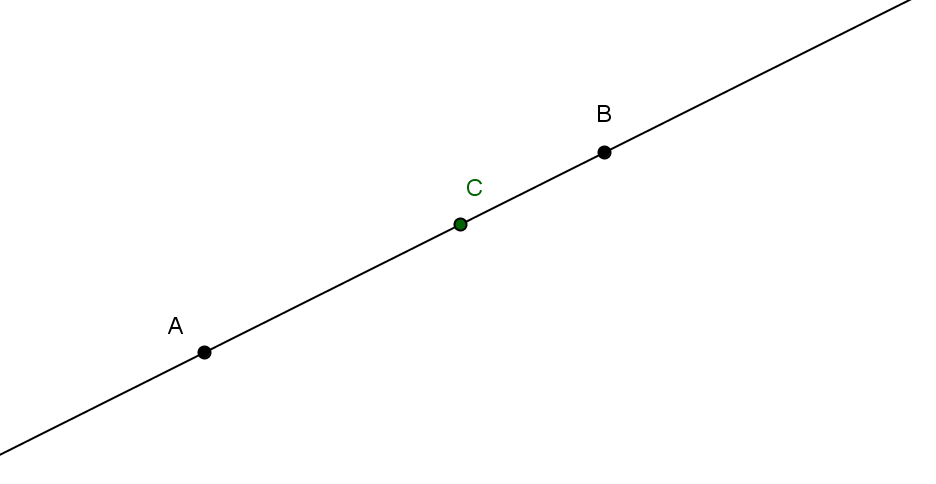 C ligt op de rechte bepaald door de punten A en B.
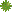 De rechte door A en B valt samen met de rechte door B en C
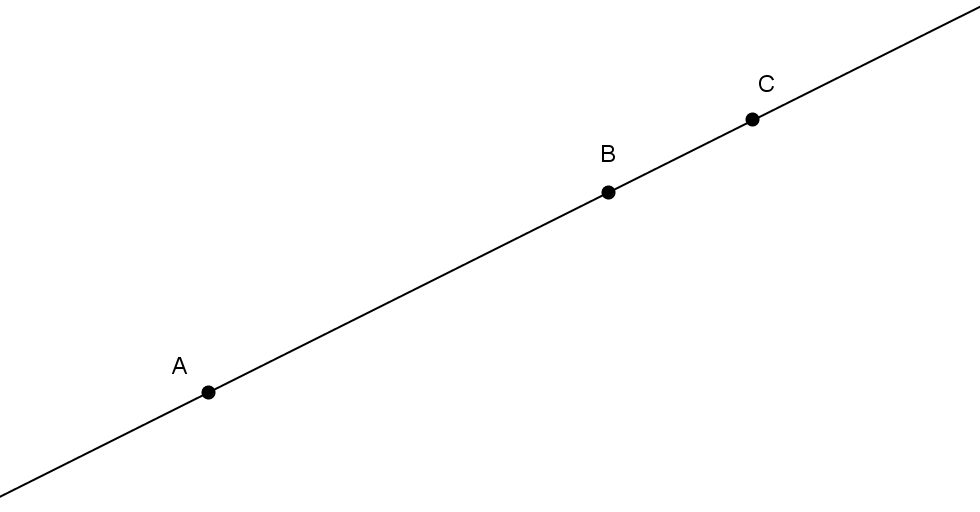 De rechte door A en B valt samen met de rechte door B en C.
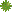 AB // BC
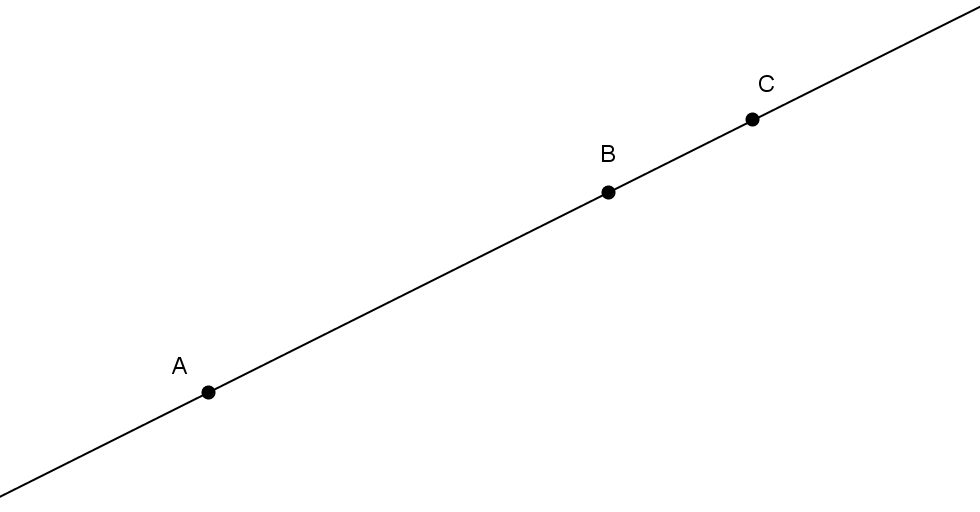 De rechte AB is evenwijdig met de rechte BC; ze vallen samen.
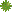 Afstanden tussen punten berekenen + verband van de vorm x = y + z
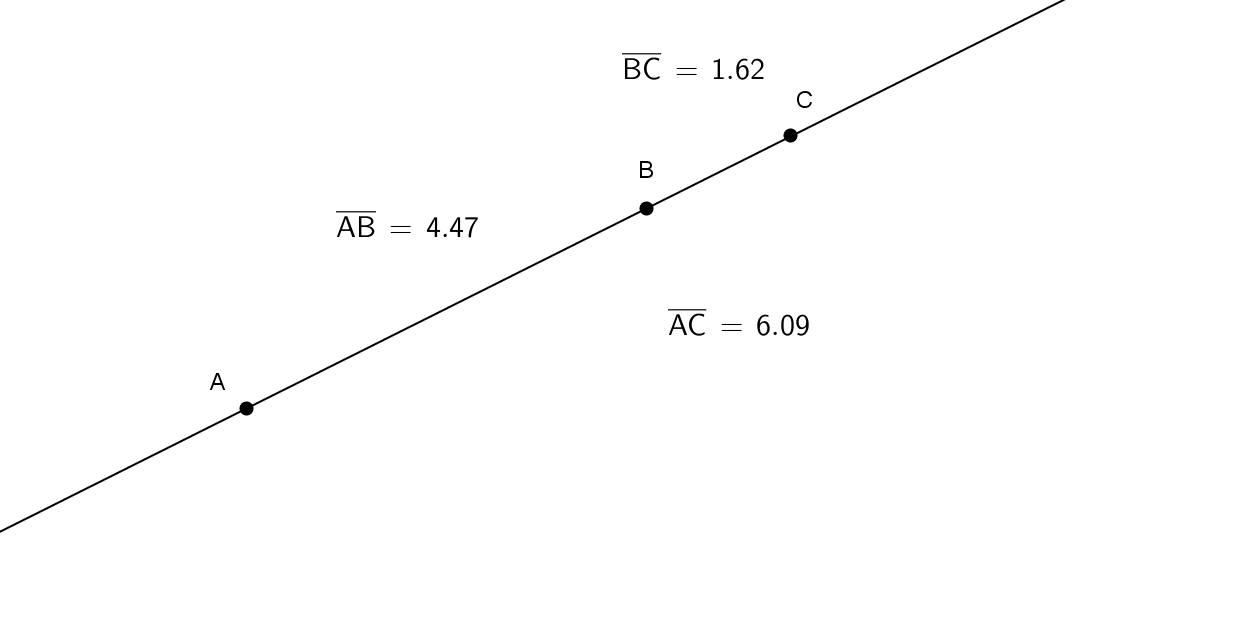 |AC| = |AB| + |BC|
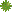